سر آغاز هر نامه نام خداست              که بی نام او نامه یکسر خطاست
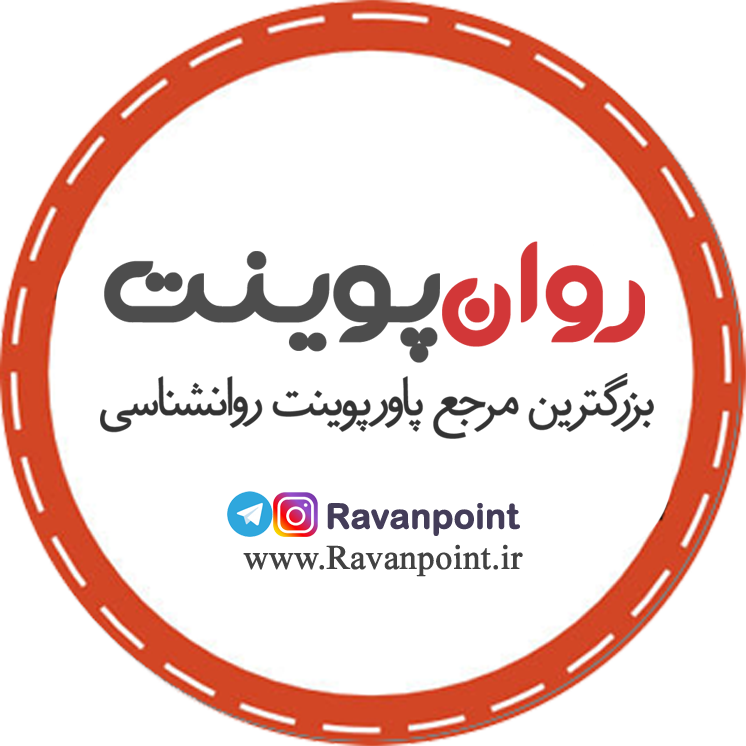 11:33:02 PM
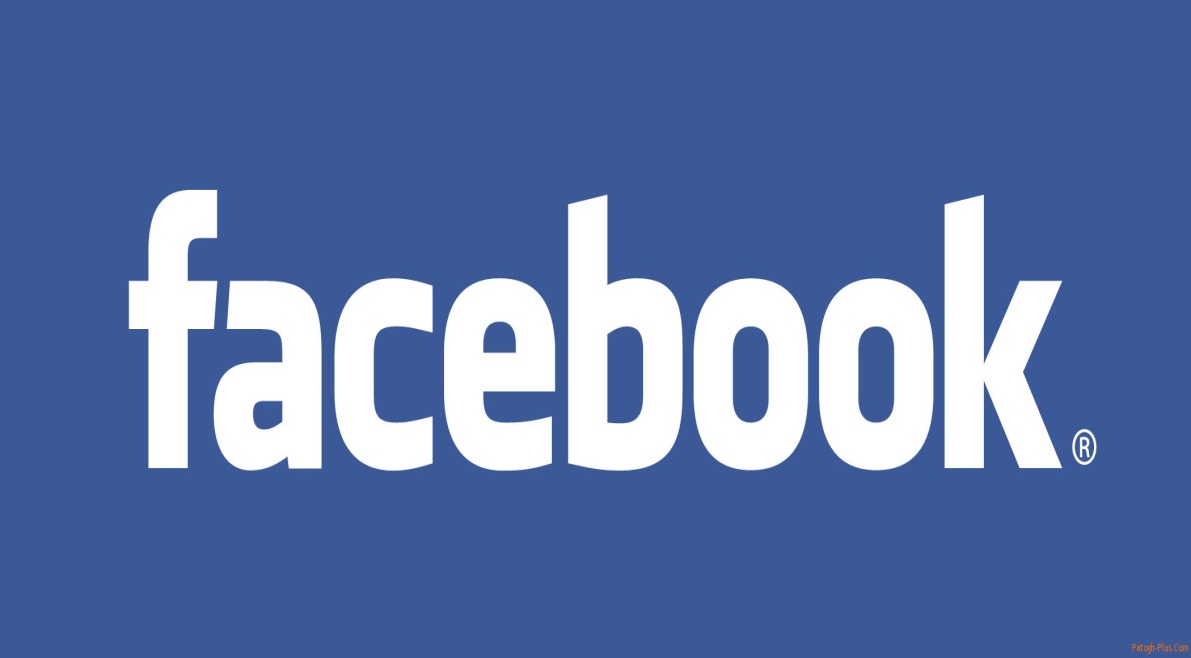 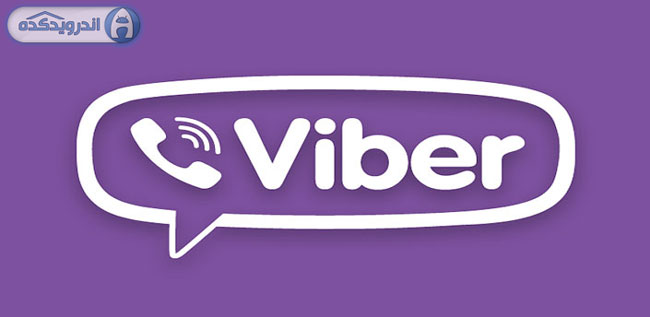 آسيب هاي اجتماعي با تاکید بر شبکه های اجتماعی
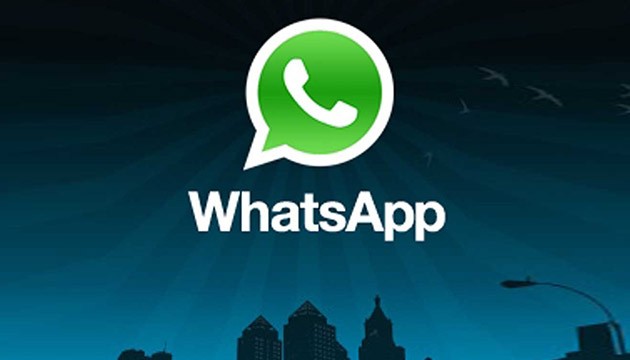 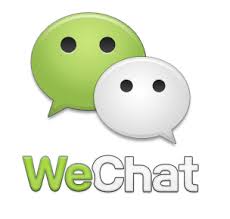 [Speaker Notes: آسیبهای برنامه های مخابراتی]
آسیب های اجتماعیSocial Pathology
آسیب های اجتماعی به رفتارهایی گفته می شود که هنجارهای اجتماعی را نقض نماید.

این نوع افراد سعی دارند کجروی ها خود را از دید ناظران قانون، اخلاق عمومی و نظم اجتماعی پنهان نمایند؛ زیرا در غیر این صورت با پیگرد قانونی، تکفیر اخلاقی یا طرد اجتماعی مواجه می شوند.
اهمیت پیگیری آسیب های اجتماعی
اگر به اين آسيب هاي اجتماعي بموقع رسيدگي نشود افزايش جرم وجنايت را در پي دارد.

به اعتقادات ديني ومذهبي جامعه لطمه وارد مي نمايد و فرهنگ بيگانه در كشور پياده مي شود.

یک آسیب که در یک جامعه ی سکولار یا لیبرال، فقط یک جرم محسوب می شود، در ایران علاوه بر جرم بودن، گناه به شمار می رود.
آسیب های اجتماعی نوپدید چیست ؟
آسیب های هستند که در جوامع انسانی سابقه و پیشینه ندارند و بروز و شیوع آنها اخیراً در جامعه مدرن افزابش یافته است

آسيب هاي اجتماعي نوپديد، آسيب هاي مرتبط با فناوري هاي جديد است كه اين آسيب ها ناشي از استفاده از ماهواره، بازي هاي رايانه اي، تلفن همراه و اينترنت و .... می باشند و یا مي توانند در اين مجموعه قرار گيرند.
کودکان و نوجوانان بیش از سایر افراد در معرض آسیب های اجتماعی نوپدید قرار دارند.
انواع‌ آسيب‌هاي‌ اجتماعي‌
اعتياد
بزهكاري‌
قاچاق
انحرافات‌ جنسي‌
خودفروشي‌ و روسپيگري‌
رشوه‌
قتل‌، جنايت‌ و خشونت‌
تجاوز
فرقه های انحرافی
فهرست آسيب‌هاي‌ اجتماعي‌
خودكشي‌
گروه‌هاي‌ خلافكار و ضد اجتماعي‌
سرقت‌
ضرب‌ و جرح‌ و حملات‌ خياباني‌
دختران‌ فراري‌ و فرار از خانه‌
طلاق
بيماري‌هاي‌ آميزشي‌
كلاهبرداري‌
آسيب‌هاي‌ اجتماعي‌ جدید‌
شركت‌هاي‌ هرمي‌ 
شبكه‌هاي‌ اجتماعي‌ و اينترنتي
سايت‌هاي‌ مستهجن و غیر اخلاقی
كانال‌هاي‌ ماهواره‌اي‌ پورنوگرافيك‌
ارتباطات‌ ناسالم‌ و انحرافي‌ از طريق‌ خطوط‌ موبايل‌
 چت‌ كردن
تشكيل‌ گروه‌هاي‌ انحرافي‌ مانند‌ شيطان‌پرستان‌ 
مواد روان گردان صنعتی و جدید
همجنس گرایی
آسيب‌هاي‌ اجتماعي‌ جدید‌
آسيب هاي ناشي از اينترنت، تلفن همراه، ماهواره و بازي هاي رايانه اي
سايت هاي شبكه هاي اجتماعي كه اجتماعات مجازي كاربران اينترنتي هستند:
معروف ترین شبکه های مجازی اجتماعی: چهار شبكه ي اجتماعي توئيتر، فيس بوك، لينكدين و ماي اسپيس و اخیراً واتس آپ، وی چت و اینستاگرام و تلگرام و ....

فيس بوك ايراني، سايت هاي دوست يابي و همسريابي در داخل كشور
بازی های رایانه ای
بازی های رایانه ای از جمله دیگر مصادیق بروز آسیب های نوپدید است.

اعتیاد به بازی های رایانه ای، خشونت، افت تحصیلی، احساس برتر بودن، بیماری های اسکلتی از جمله آثار نامطلوب این بازی هاست.
چت کردن
چت در لغت به معنای گپ یا گفتگوی خودمانی می باشد.

چت کردن یا گفتگوی اینترنتی یکی از آسیب های اجتماعی نو پدید می باشد.

بیشترین استفاده کنندگان از اتاق های چت در ایران جوانان و نوجوانان در محدوده 15 تا 30 سال می باشند.
چت کردن
یکی از آسیب های اجتماعی پنهان، در جامعه ی ما تبلیغاتی است که از طریق چت کردن ارائه می کنند، و اغلب مسائل جنسی است ، که بر خلاف عرف جامعه ما است، و باعث آسیب به جامعه، رفتار و فرهنگ جوانان ما می شود. 

جوانان دچار اختلات رفتاری و فکری می شوند، و احساس بی هویتی و سر در گمی در آن ها ایجاد می شود.
وب کم
اکثراً به روشی غلط از آن استفاده می شود، باعث می شود، که ذهن جوانان ما را مسموم و آلوده کنند، بگذریم که از این طریق ویروس هم فرستاده می شود، وکسانی که ندانسته از آن استفاده وبه آن دچار می شوند.
موادمخدر نوپديد
تنها با يك بار مصرف این مواد ساختار مغزي مصرف كننده را در هم شكسته و تعادل رفتاري وي را از بين مي‌برد.

مي‌تواند ساير آسيب‌هاي اجتماعي همانند قتل‌هاي برنامه‌ريزي نشده، سرقت، جرايم خشن و تجاوز به عنف را نيز ايجاد كند.
موضوع بحث امروز
دنیای مجازی (اینترنت، چت، و ...): آسیب ها و تهدیدات
جذابيت ها، قابليت ها و ويژگي هاي خاص فضاي مجازي آن را به محيطي براي تعاملات اجتماعي مبدل كرده است.

ميزان استفاده از اينترنت و شبكه هاي مجازي چنان رو به گسترش است كه نسل كنوني را نسل زد z، نسل اينترنت يا نسل شبكه نام نهاده اند.
11:33:06 PM
فضاي مجازي به عنوان يكي از ويژگي هاي زندگي مدرن تعريف شده است كه همانند هر پديده اي كه منافع و اثرات مثبتي بر زندگي بشر دارد، داراي جنبه هاي منفي و ويرانگري نيز هست
دسترسی ساده به اطلاعات، ورود بسيار ساده و سريع، حداقل محدوديت براي دسترسي، برقراري ارتباط با سراسر دنيا به اشكال مختلف و عدم وجود محدوديت زماني، مكاني، دسترسي به پايگاه هاي اطلاعاتي مختلف و شركت در فعاليت هاي اقتصادي، علمي، فرهنگي، هنري، مذهبي و ...
11:33:06 PM
گرايش و اعتیاد نوجوانان به چت روم ها، عشق هاي مجازي، كلاهبرداري و سوءاستفاده از دختران و پسران با ارائه شخصيت هاي دروغين، ازدواج هاي اينترنتي، هرزنگاري، سرقت اطلاعات و اخاذي از جمله آسيب هاي ناشي از استفاده ناصحيح از اینترنت و شبکه های مجازی است
11:33:06 PM
آسیب های مرتبط با فضای مجازی
دزدی هویت 
 روابط بین جنسیتی 
اعتیاد به اینترنت
آسیب های فضای مجازی و اینترنت برای کودکان
تجاوز به حریم خصوصی افراد
آسیب های مرتبط با بهره گیری از تلفن همراه و شبکه های تلویزیونی ماهواره ای
قانون حفاظت از دانش آموز امي هستير
"قانون حفاظت از دانش آموز امي هستير“، معروف به "قانون ميسوري فيس بوك“، هر گونه گفتگوي خصوصي بين معلمان و دانش آموزان را در فيس بوك منع مي كند. به بيان ديگر، معلمان و دانش آموزان نبايد از طريق چت يا پيام هاي خصوصي با يكديگر در تماس باشند. دانش آموزان بايد بدانند كه ممكن است اهداف آموزشي، حرفه اي يا ورزشي خود را با گذاشتن پست هاي نامناسب در فيس بوك به خطر بيندازند.
با وجود اين كه بسياري از دانش آموزان، امروزه از امكاناتي همچون فيس بوك، توئيتر، ايميل، پيام فوري، پيامك، ام ام اس و غيره به عنوان شكل اصلي ارتباطشان با خانواده و دوستانشان استفاده مي كنند و نيز اين راه ها ممكن است راحت ترين راه هاي ارتباطي باشند، لازم است كه يك مرز حرفه اي در زماني كه اين ابزارها وارد ارتباط ميان معلمان و دانش آموزان مي شوند، وجود داشته باشد.
11:33:06 PM
لازم است كه معلمان و دانش آموزان اين مرز را بشناسند و به آن احترام بگذارند. با وجود آن كه اين شبكه هاي اجتماعي ارزش هاي مثبتي مي توانند داشته باشند مانند ياد آوري كردن تكاليف بعدي به دانش آموزان، اطلاع رساني درباره ي جلسات يا فعاليت هاي عملي و جواب دادن به سؤالات مربوط به تكاليف خانه، ولي ضروري است كه معلمان درباره ي فيس بوك، توئيت كردن، پيام فوري و ارسال ايميل به دانش آموزان محتاط و معقول عمل نمايند.
11:33:06 PM
فناوري اطلاعات و ارتباطات در چگونگي اين كه مردم بتوانند نزديكي را از لحاظ مكاني، حقيقي و ارتباط تجربه نمايند، انقلابي به پا كرده است. دهکده جهانی
با وجود كاربردهاي بسياري كه فناوري اطلاعات و ارتباطات دارد، موضوعي كه امروزه زياد به آن پرداخته مي شود اين است كه ارتباطات فيزيكي واقعي به نفع ارتباط هاي آنلاين در حال كاهش هستند.
در نتيجه، اين امر به روابط اجتماعي بيشتر اما ضعيف تر منجر مي شود. طلاق عاطفی یا روانی
11:33:06 PM
فضای مجازی
ویژگی ها
شیوه کار
اهداف
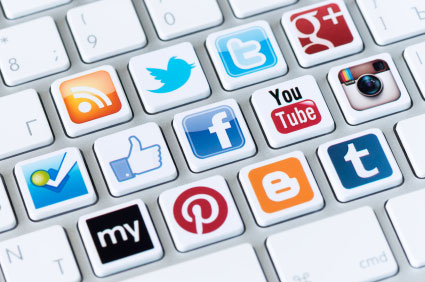 سوء استفاده شبکه های مجازی از نظریه های روانشناسان بزرگ
آلبرت بندورا: الگوپذیری

زیگموند فروید:غریزه خشونت و غریزه جنسی نیازی اصلی
شیوه کار فضای مجازی و شبکه های اجتماعی
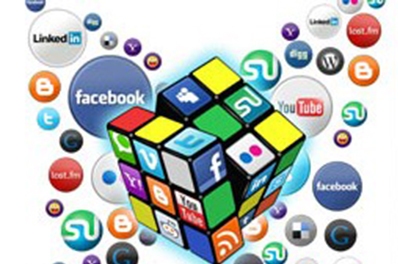 جذابیت زیاد
ورود غیرمستقیم به مسایل اخلاقی
در پوششی معنوی و دینی: ا درصد غلط را با 99درصد درست می قبولانند
سست کردن بنیان خانواده
عشق های مثلثی
ازدواج سفید
نارضایتی فرزندان از والدین
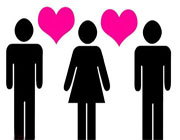 آسیب شناسی شبکه های اجتماعی
1. شبکه‌هاي اجتماعي و آسيب‌هاي سياسي ـ امنيتي
2. شبکه‌هاي اجتماعي و آسيب‌هاي فرهنگى
3. شبکه‌هاي اجتماعي و آسيب‌هاي خانوادگي
4. شبکه هاي اجتماعي و آسيب هاي رواني ـ رفتاري
آسيب‌هاي سياسي ـ امنيتي
قرار دادن اطلاعات حريم خصوصي کاربران در اختيار دولت ها و شرکت هاي تجاري

دول استعمارگر با کمترين هزينه مي‌تواند هم نظرسنجي خوبي از جوامع داشته باشد و هم اينکه جهت جريان افکار عمومي را رصد کند.
استعمار: کهنه-نو-فرانوین(ابزارهای جدید ارتباطی و رسانه ها)
جوليان آسانژ موسس وب سايت ويکي ليکس درباره يکي از معروف‌ترين شبکه‌هاي اجتماعي مي‌گويد: «فيس‌‌بوک تنفرآميزترين ابزار جاسوسي است که تاکنون خلق شده است. هرکس که نام و مشخصات دوستان خود را به شبکة اجتماعي فيس‌‌بوک اضافه مي‌کند بايد بداند که به شکل رايگان در خدمت دستگاه‌هاي اطلاعاتي آمريکاست و اين گنجينة اطلاعاتي را براي آنها تکميل مي‌کند.»
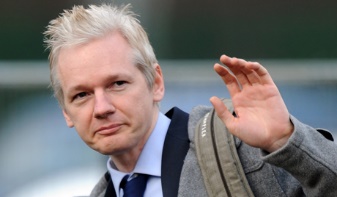 نمونه هایی از نکات عطف و آسیب شناسی سیاسی-امنیتی
انتخاب باراک اوباما به رياست جمهوري آمريکا شعار CHANGE
انقلاب ها و خيزش هاي اجتماعي در کشورهاي عربي
عضوگیری گروه های تکفیری و الحادی مانند داعش
پروژه بمب ژنتیکی علیه ایران
11:33:06 PM
شبکه‌هاي اجتماعي و آسيب‌هاي فرهنگى
«امپرياليسم فرهنگى» يا «امپرياليسم رسانه‌اي»:

يكى از كاركردهاى منفى شبکه‌هاي مجازي، سلطة فرهنگى است. سلطة فرهنگى عبارت است از مبادلة يك سوية عناصر و پديده‏هاى فرهنگى. 
بر اساس اين نظريه، رسانه‏هاى گروهى از جمله شبکه‌هاي مجازي، از سياست دقيقى پيروى مى‏كنند كه قدرت‏هاى سياسى و اقتصادى جهان تدوين كرده‏اند.
11:33:06 PM
امپرياليسم فرهنگى
واژة امپرياليسم فرهنگى، نشان دهندة نوعى نفوذ اجتماعى ‏است كه از طريق آن، يک كشور، تصورها، ارزش ها، معلومات، هنجارها، رفتارها و سبك زندگى خود را به كشورهاى ديگر تحميل مى‏كند.
نمونه ها:
الف) رفتار و پوشش جوامع در سال های اخیر
ب)نفوذ بر جامعه آمریکا در زمان جنگ ویتنام
مانند هیپی ها-کفش های چراغ دار-موسیقی زیرزمینی-رپ-پانک-هوی متال
11:33:06 PM
بيانيه‏ «استراتژى امنيت ملى در قرن جديد»
كاخ سفيد در پنجم ژانويه 2000 بيانيه‏اى را با عنوان «استراتژى امنيت ملى در قرن جديد» منتشر كرد؛
 در اين بيانيه، افزون بر يادآورى منافع حياتى آمريكا، از اينترنت به عنوان مهم‌ترين ابزار ديپلماسى مردمى نام برده و تصريح شده است كه «برنامه‌ريزى ما بايد به گونه‏اى باشد كه توانايى ما را براى اطلاع‌رسانى و تأثيرگذارى بر ملت‌هاي ديگر در جهت منافع آمريكا تقويت كند.»
توجه: چرا اینترنت و ابزارهای ارتباطی برای ایرانیان اصلا تحریم نیست و مواد لازم و ضروری برای ما تحریم است؟
11:33:06 PM
سبک زندگی غربی
خوگرفتن به شبکه‌هاي مجازي سبب مى‏شود افراد، فرهنگ غربي را الگو قرار داده و سبک زندگي خود را با آن تطبيق دهند.
American Dream
American LifeStyle
نقش هالیوود و دیزنی
شلوارهای پاره!
بازی SIMS
11:33:06 PM
آسيب‌هاي خانوادگي
الف. در حوزة روابط همسران
افزایش آمار طلاق
کاهش ارتباط رو در رو و فيزيکي انسان‌ها(نابودی سنت صله رحم)
نابودی روابط سنتی در خانواده ایرانی
میل به روابطی مانند خانواده های آمریکایی و اروپایی (البته آن چیزی که برای جهان سوم! نمایش داده می شود)
ازدواج اينترنتي، طلاق و ازهم‌پاشيدگي خانواده
11:33:06 PM
آسيب‌هاي خانوادگي
سايت‌هاي شبکه‌هاي اجتماعي نظیر فیس بوک، همسران ناخشنود را وسوسه مي‌کند تا در جستجوي افراد ديگري (نظير دوستان، هم‌کلاسي هاي سابق، دوستان صميمي دوران کودکي، يا دوستان جديد) برآيند که بالقوه زمينة خيانت به همسران کنوني افراد را فراهم و بر ضد نهاد خانواده عمل مي‌کند.
11:33:06 PM
آسيب‌هاي خانوادگي
ب. در حوزة روابط والدين و فرزندان
 والدین به واسطه نداشتن سواد رسانه‌اي مدرن، از دنياي نسل جوان دور افتاده‌‌‌اند.
رابطه یکسویه فرزندان با والدین به دلیل اعتیاد اینترنتی
تشخیص و راهکار:
1- مطالعه و یادگیری این شبکه ها
2-قراردادن کامپیوتر در محل دید
3-کنترل نامحسوس فرزندان
11:33:06 PM
آسيب هاي رواني ـ رفتاري
الف.  اعتياد به شبکه هاي اجتماعی
وابستگي روزافزون مخاطبان به شبکه هاي اجتماعي و صرف کردن زمان هاي طولاني براي انتشار پست، بازنشر پست هاي سايرين، لايک کردن و امتحان کردن ساير قابليت هايي که شبکه هاي اجتماعي در اختيار آنها قرار مي دهند، نوعي از اعتياد اينترنتي  به نام اعتياد به شبکه هاي اجتماعي  را به وجود آورده است. 
 افسردگي، خجالتي شدن، گوشه گيري و تمايل به دوري از اجتماع و کاهش اعتماد به نفس>>>>> چرا؟؟؟؟
11:33:06 PM
آسيب هاي رواني ـ رفتاري
عادت بیش از حد به دنیای مجازی 
هنگامی که فرد در شرایط دنیای واقعی قرار می گیرد به اصطلاح سنکوپ روحی     می کند!!!
11:33:06 PM
آسيب هاي رواني ـ رفتاري
شماري از پيامدهاى منفى اعتياد به شبکه هاي اينترنتي عبارتند از:
دگرگونى‏هاى شديد در سبك زندگى به منظور گذراندن زمان بيشترى در شبكه؛
كاهش كلى فعاليت‏هاى بدنى؛
 بى‏توجهى به سلامت فردى و در نتيجه، پرداختن به سرگرمى‏هاى اينترنتى؛
 دور شدن از فعاليت‏هاى مهم زندگى؛
 كمبود خواب و يا تغيير الگوهاى خواب، براى گذراندن زمان بيشترى در شبكه؛
كاهش معاشرت و در نتيجه، از دست دادن دوستان؛
 غفلت از خانواده؛
 بى‏توجهى به مسئوليت‏هاى شغلى و شخصى.
11:33:06 PM
آسيب هاي رواني ـ رفتاري
ب. افسردگى و انزواى اجتماعى
شيوه‏هاى گوناگون ارتباط از طريق اينترنت، در پايين ترين سطح کيفي قرار مى‏گيرند. ارتباط در فضاى مجازى، عموما بر متن استوار است و بنابراين، از نشانه‏هاى بصرى و شنيدارى در تعامل‏هاى رودررو بى‏بهره است.
پژوهشگران در پژوهشي درازمدت دو ساله دربارة كاربران اينترنت، به اين نتيجه دست يافتند كه استفادة فزاينده از اينترنت با كاهش ارتباط خانوادگى و شركت در محافل اجتماعى محلى همراه است.
حضور در شبکه‌هاي مجازي، تنها بودن اما در کنار يکديگر بودن همراه است؛ نوعي تنهايي که مي‌توان آن را «تنهايي جمعي» ناميد.
11:33:06 PM
آسيب هاي رواني ـ رفتاري
ج. اختلال‌هاي جنسي و روابط نابهنجار
يكى از آسيب‌هاي شايع و خطرناک شبکه‌هاي اجتماعي، اشاعه فحشا، بى بندوبارى اخلاقى و تحريك جنسى است.
چرا اینترنت منبع پخش فحشا و هرزه نگاری در دنیای جدید است؟
سه ویژگی اینترنت:
«دسترسي آسان»، «هزينه اندک» و «ناشناس ماندن کاربر»
نامرئى بودن اين جرأت را به افراد مى‏دهد كه به جاهايى بروند و كارهايى بكنند كه در خارج از اينترنت نمى‏كردند. افراد در اينگونه ارتباط‌ها، نگران اين نخواهند بود كه از سوى ديگران تهديد شوند؛ زيرا هر كارى كه انجام دهند، گمنام خواهند ماند.
11:33:06 PM
راهکارهای برخورد:
الف)از طرف دولت و ارگان ها:
بومی سازی شبکه های اجتماعی
نقش تاثیر گذار نخبگان و صاحبنظران در شبکه های اجتماعی
نیازمند برنامه ریزی و تببین قانون

ب)از طرف افراد جامعه:
جدیت در کنار گذاشتن شبکه‌های اجتماعی
تفریح و رسیدگی به خانواده
برای وقت خود ارزش قائل شوید:
استفاده از یک نرم‌افزار واحد و حذف نرم‌افزارهای مشابه
هر گروهی ارزش عضو شدن ندارد
آشنایی فرزندان با مضرات شبکه‌های اجتماعی
11:33:06 PM
راه های پیشگیری از بروز آسیب‌های اجتماعی در فضای مجازی
1- با آگاهی دادن به جوانان می توانید از سوء استفاده‌های احتمالی در محیط وب جلوگیری کنید.

 در قدم اول دلایل نگرانی خود را برای آنها شرح دهید و به آنها بفهمانید که مورد اعتمادتان هستند و افراد غریبه‌ای که به واسطه استفاده از اینترنت و شبکه های مجازی در ارتباط با آنها قرار دارند دلیل اصلی نگرانی شما هستند.
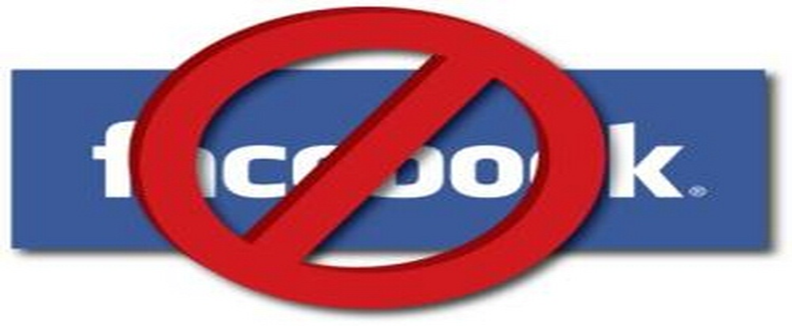 راه های پیشگیری از بروز آسیب‌های اجتماعی در فضای مجازی
2 - از جوانان بخواهید که اطلاعات شخصی و خصوصی خود و اعضاء خانواده را در اختیار دیگران قرار ندهند. 

به آنها تفهیم کنید که در شرایطی که افراد ناشناس آدرس منزل، شماره تلفن، اسم مدرسه و مسیری را که برای رسیدن به منزل طی می‌کنند را در اختیار داشته باشند، چه خطراتی احتمالی در کمین‌شان خواهد بود
راه های پیشگیری از بروز آسیب‌های اجتماعی در فضای مجازی
3- به آنها گوشزد کنید که تحت هیچ شرایطی رمزهای عبور خود را در اختیار سایرین، حتی دوستان صمیمی خود قرار ندهند.
راه های پیشگیری از بروز آسیب‌های اجتماعی در فضای مجازی
4- برای آنها توضیح دهید که چه اطلاعاتی خصوصی اند و سایرین نباید از آنها مطلع باشند و چه اطلاعاتی قابل انتشار برای عموم هستند.
راه های پیشگیری از بروز آسیب‌های اجتماعی در فضای مجازی
5- در خانه زمان و مکان مشخصی را برای استفاده آنها از اینترنت و استفاده از موبایل انتخاب شود.
به گونه‌ای که علاوه بر عادت دادن آن‌ها به نظم و وقت شناس بودن، امکانی را به وجود آورید که تنها هنگامی که در خانه حضور دارید و امکان کنترل و راهنمایی وجود دارد از اینترنت ونلفن همراه استفاده کنند.
راه های پیشگیری از بروز آسیب‌های اجتماعی در فضای مجازی
6- به کودکان و نوجوانان اجازه استفاده از اینترنت در اتاق خودشان را داده نشود.

در این صورت راحت‌تر می‌توان نحوه کار آنها با اینترنت را کنترل کرد و به آن نظارت داشت. 

یک بخش عمومی از خانه ویژه کارهای اینترنتی همه افراد خانواده مشخص شود.
راه های پیشگیری از بروز آسیب‌های اجتماعی در فضای مجازی
7- اگر همگی از یک کامپیوتر برای دسترسی به اینترنت استفاده می کنند برای هر کس اکانت ویژه را ایجاد شود.

 با این کار می‌توان بر اکانت فرزندان برخی نرم افزارها و تنظیمات کنترلی ویژه والدین را فعال کرد تا بتوان عملکرد آنها را هنگام استفاده از کامپیوتر بررسی و مراقبت کرد.
راه های پیشگیری از بروز آسیب‌های اجتماعی در فضای مجازی
8- شاید مهمترین کار برای حفاظت از جوانان این باشد که اعتماد آنها را جلب نمود تا در مورد مسائل و مشکلات با شما مشورت کنند.

 از آنها بخواهید تا هر سؤالی را که برایشان پیش می‌آید از شما بپرسند و به آنها صادقانه جواب دهید.
راه های پیشگیری از بروز آسیب‌های اجتماعی در فضای مجازی
9- معمولاً کودکان و نوجوانان ترجیح می‌دهند به همه اعتماد کنند، به آنها بیاموزید افرادی در جامعه هستند که تمام تلاش خود را در جهت فریب کودکان انجام می‌دهند.
راه های پیشگیری از بروز آسیب‌های اجتماعی در فضای مجازی
10- از نگهداری اطلاعات شخصی بر روی رایانه یا گوشی خود خودداری کنید و سعی نمائید اطلاعات شخصی خود را بر روی CD یاDVD  ذخیره کنید و از آنها در محل مناسبی مراقبت نمائید.
اصلا خودتان استفاده از اینترنت و شبکه های اجتماعی بلدید ؟؟؟؟؟؟؟؟؟؟؟؟؟
با تشكر از صبر و
 حوصله حضار گرامي
Conditions o use
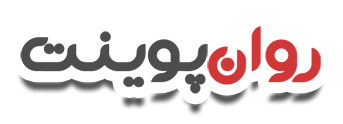 دانلود رایگان پاورپوینت های روانشناسی


© Copyright Ravanpoint.ir
http://www.ravanpoint.ir

Contact: info@ravanpoint.ir